শুভেচ্ছা
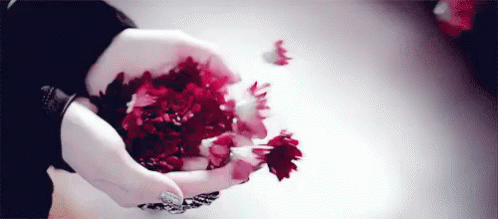 শিক্ষক পরিচিতি
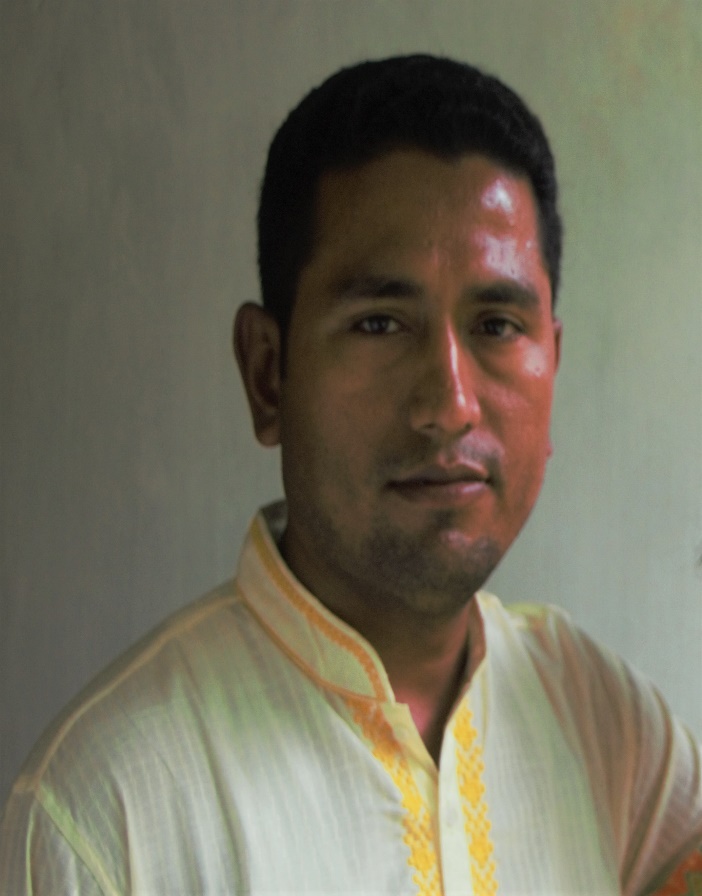 মোহাম্মদ ফারুক হোসেন
সহকারি শিক্ষক(এম.এস.সি) গণিত
নবিগঞ্জ ইসলামিয়া দাখিল মাদ্রাসা
সদর , লক্ষীপুর ।
মোবাইলঃ ০১৮৩৭৬২৩৫০৫
পাঠ পরিচিতি
শ্রেণি -  সপ্তম  
বিষয় -  গণিত  
অধ্যায় -  ৫.১
শিক্ষার্থীর সংখ্যা- ৮০
সময় – ৫০ মিনিট
১) চিত্রটি কি আকৃতি ?
বর্গাকৃতি
বর্গ
পাঠ শিরোনাম
সূত্রের সাহায্যে বর্গ নির্ণয়
শিখনফল
বর্গ
জ্যামিতিতে ঃ চতুর্ভুজের চারটি বাহু ও চারটি কোণ পরস্পর সমান হলে তাকে বর্গ বলে ।
পাটিগণিত / বীজগণিতে ঃ কোনো সংখ্যাকে দুইবার গুণ করা হলে ঐ গুণফলকে বর্গ বলে ।
সংখ্যা           বর্গ সংখ্যা
1         =        1
2         =        4
3         =        9
4         =       16 
5         =       25 
6         =       36 
7         =       49 
8         =       64 
9         =       81
সংখ্যা           বর্গ সংখ্যা
10       =       100
11       =       121 
12       =       144 
13       =       169 
14       =       196 
15       =       225 
16       =       256 
17       =       289 
18       =       324
a
b
+
a
ab
a
+
b
ab
b
a
b
a + 5 এর বর্গ নির্ণয়
একক কাজ
দলীয় কাজ
মূল্যায়ন
বাড়ীর কাজ
ধন্যবাদ
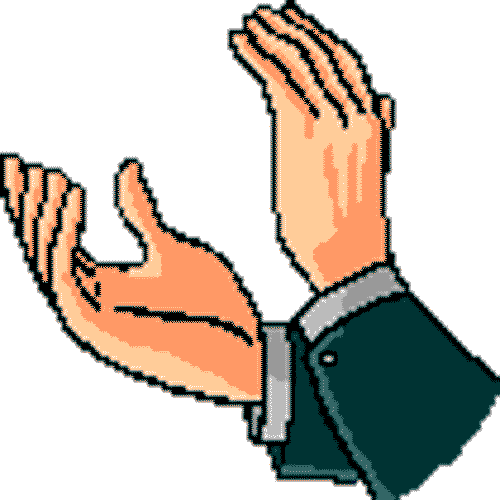